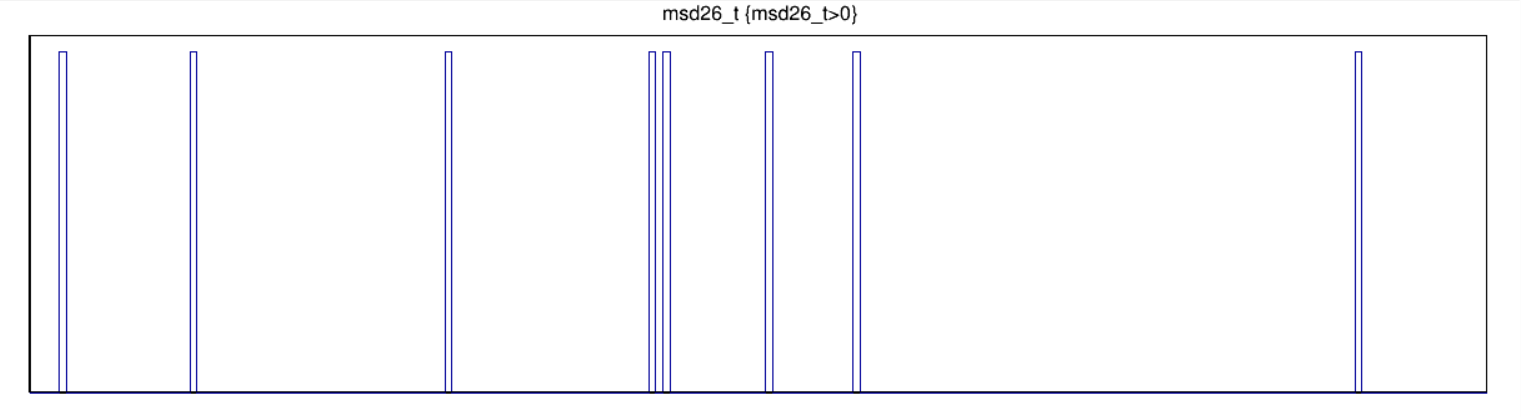 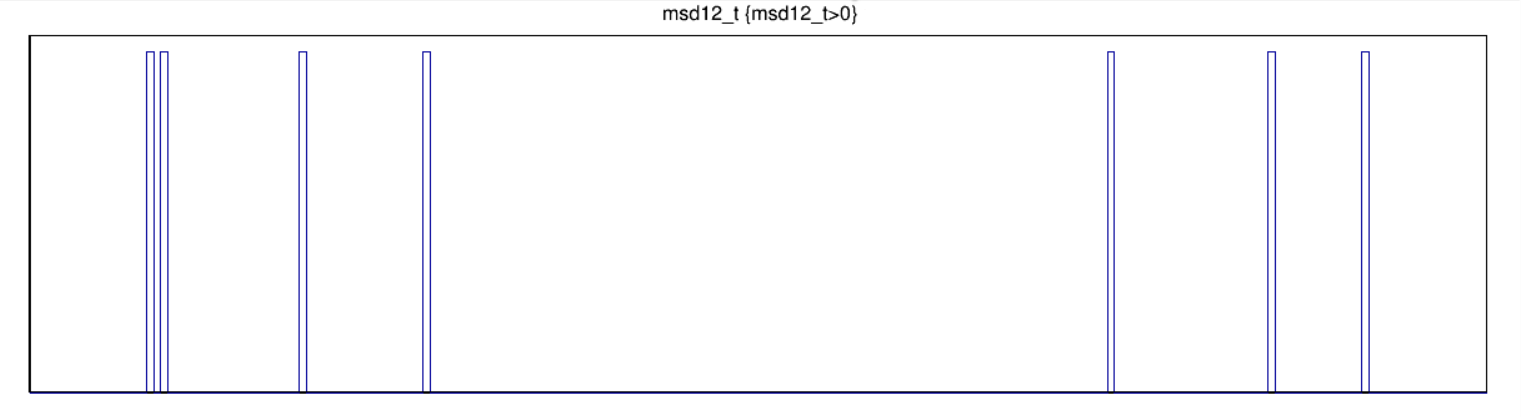 Record a short run with Mesh input to both GET and XIA.
Print Mesh GET timestamps event by event.
Print Mesh XIA timestamps event by event.
They don't seem to be aligned because event 1 is not event 1 in the other system obviously.
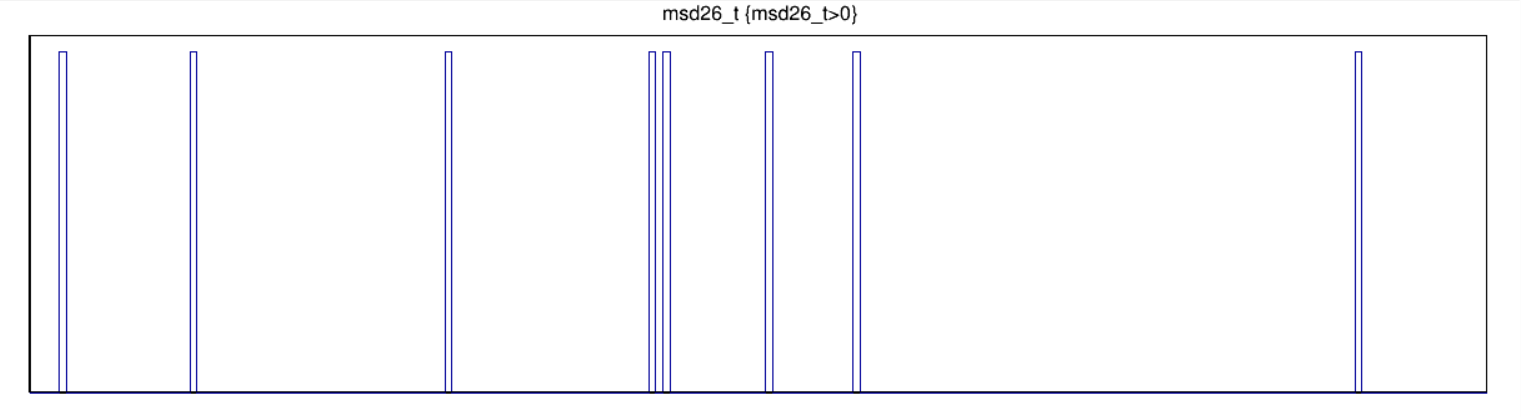 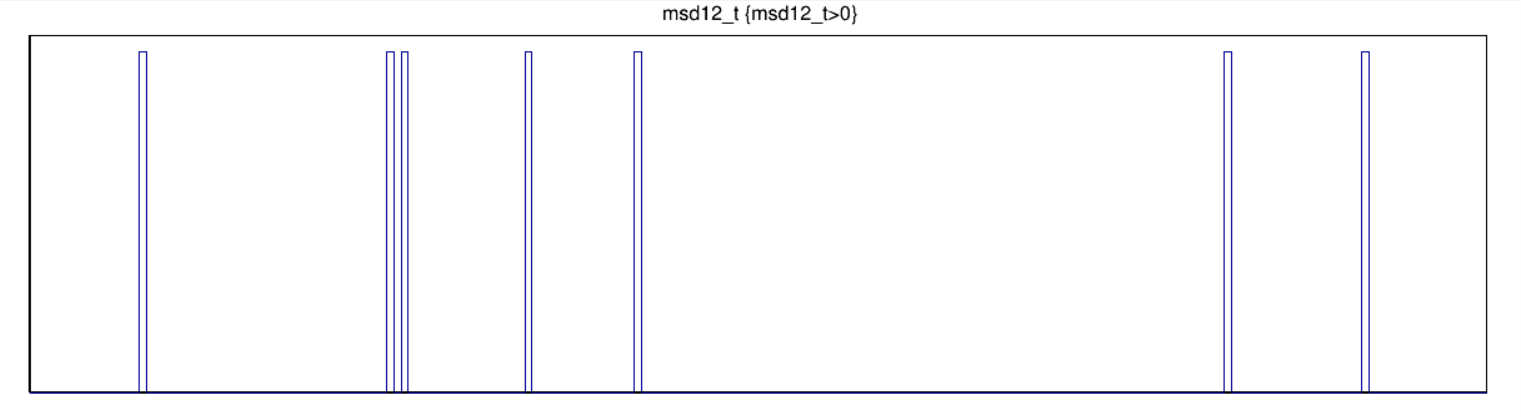 Let's shift XIA data by 1 event.
Event 1 is not event 2 in the other system either.
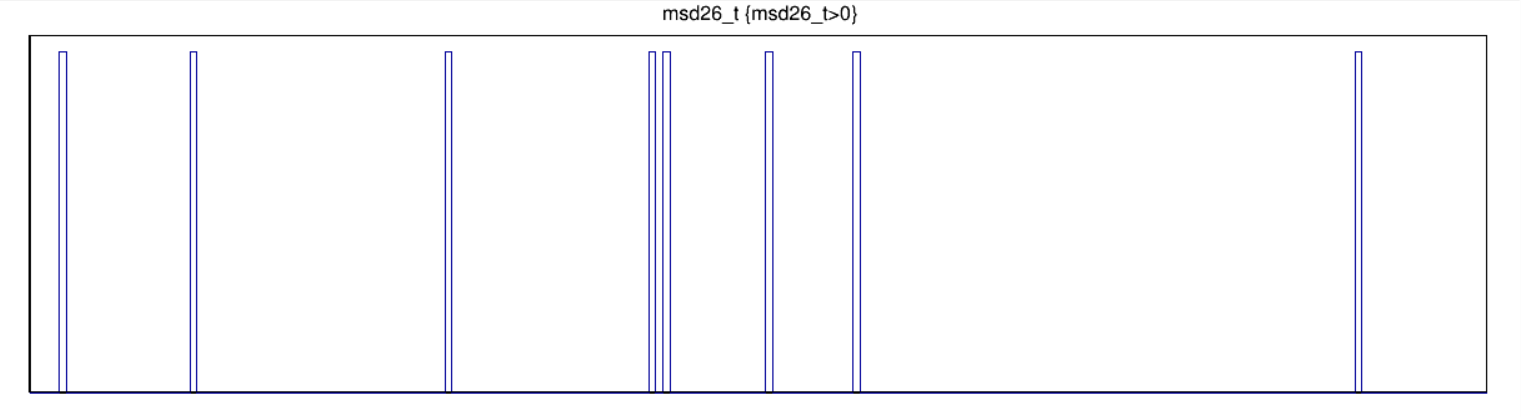 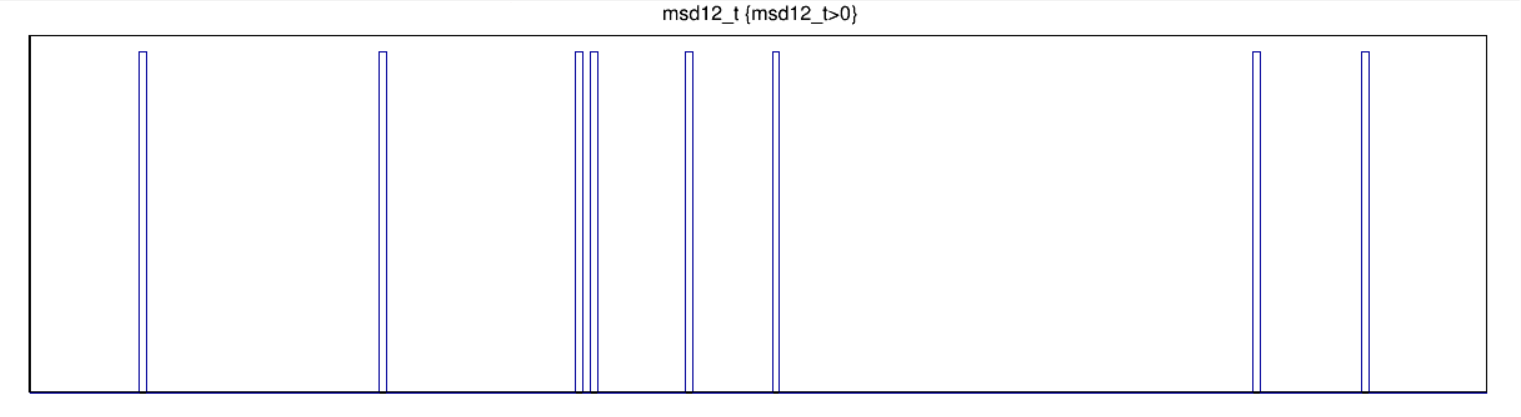 Let's shift XIA data by 2 events.
Event 1 is not event 3 in the other system either.
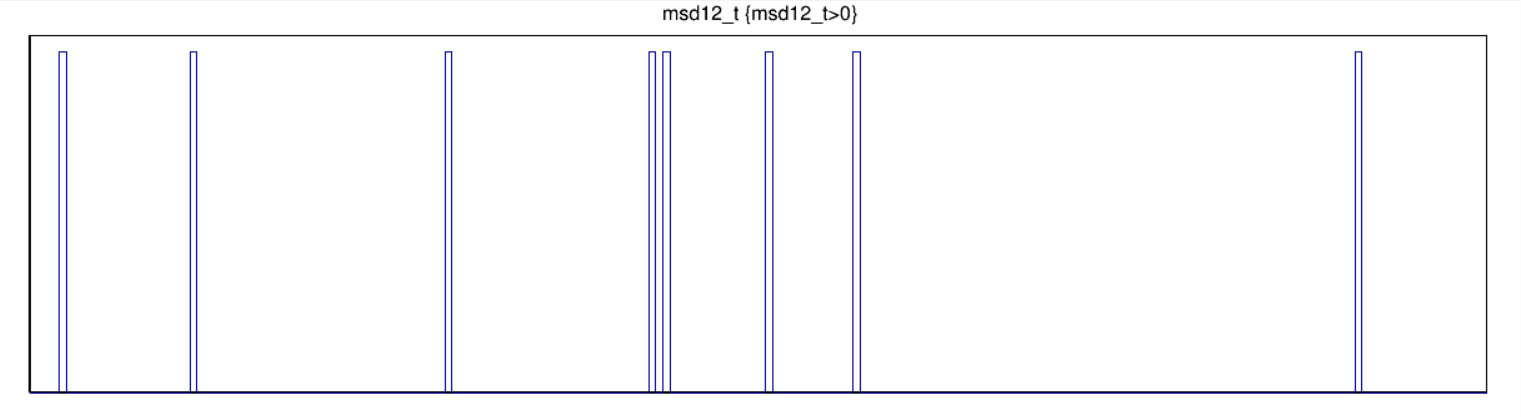 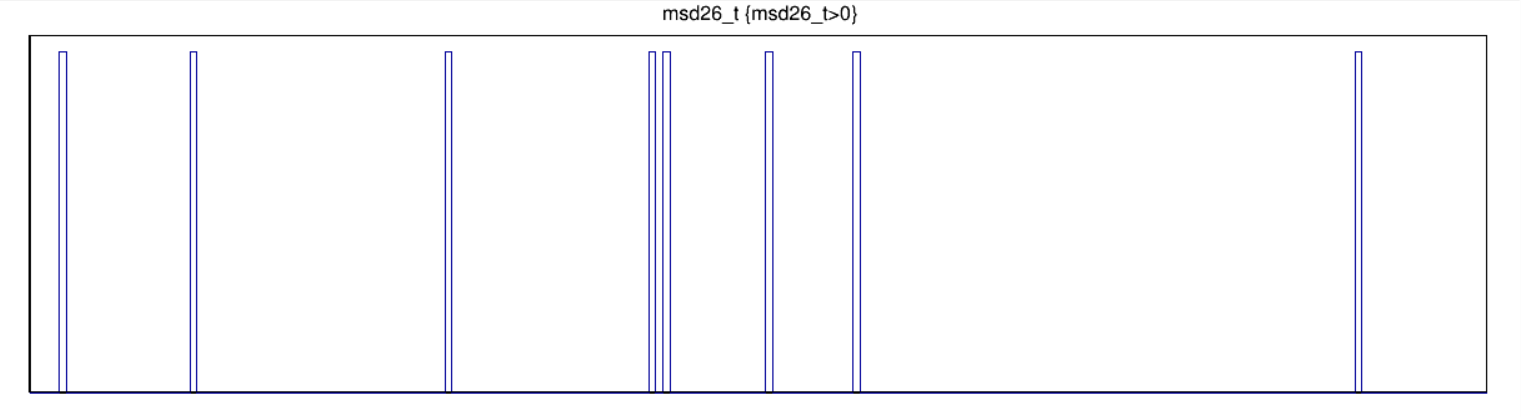 Let's shift XIA data by 3 events.
Now we have it! Event 1 corresponds to event 4 in the other system.
In practice, we may need to shift by hundreds of events until you find the spot, but a simple script should be able to handle the task.